আজকের ক্লাসে সবাইকে
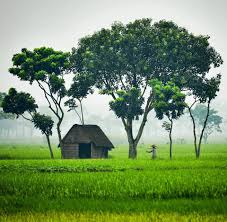 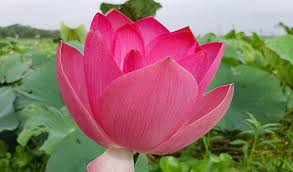 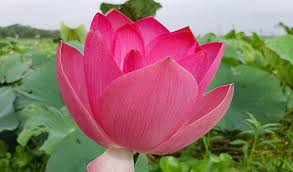 গ
স্বা
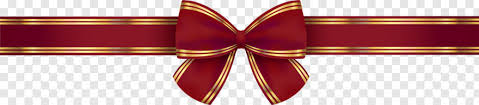 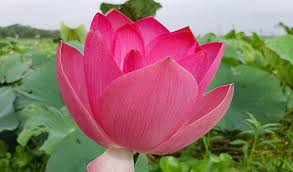 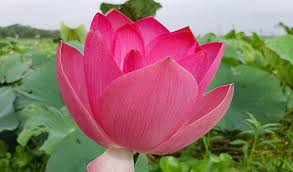 ত
ম
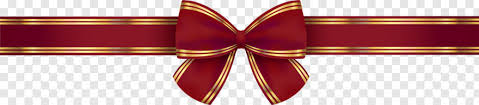 শিক্ষক পরিচিতি
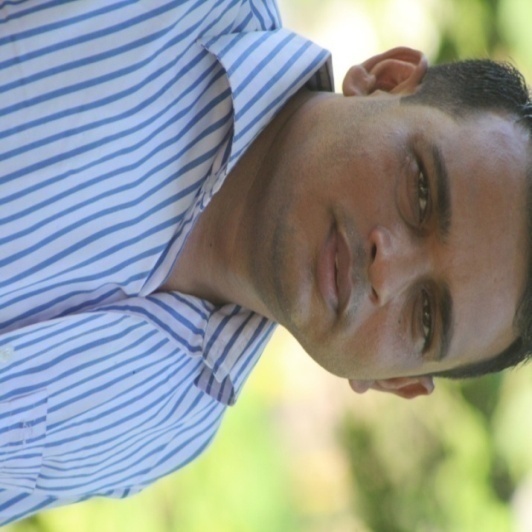 মোহাম্মদ সাখাওয়াত হোসেন 
  সহকারি শিক্ষক (ব্যবসায় শিক্ষা ) 
মোক্তাল হোসেন উচ্চ বিদ্যালয় ,সদর ,নেত্রকোণা  
shakhawath747@gamil.com 
 Mob: 
     01734475103 
     01917636486
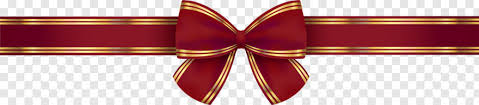 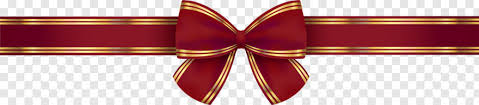 পাঠ পরিচিতি
শ্রেণিঃ৮ম 
 বিষয়ঃবাংলাদেশ ও বিশ্ব ও পরিচয়  
 পাঠ শিরোনাম :বাংলাদেশের বিভিন্ন নূগোষ্ঠী
বিশেষ পাঠঃ (রাখাইন)  

   সময়ঃ০০.00.00 
     তারিখঃ ০০.০০.০০
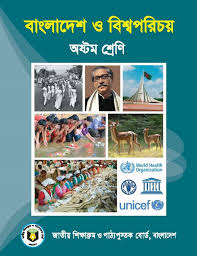 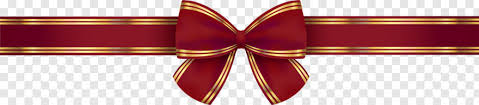 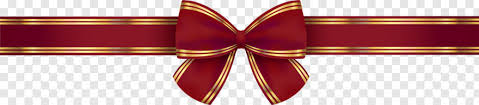 নিচের  গল্পটির দ্বারা কোন নৃ-গোষ্ঠী বোঝানো হয়েছে ?
বার্ষিক পরীক্ষার পর সাইফা বাবা-মায়ের সাথে ককবাজার বেড়াতে যায়। সেখানে ক্ষুদ্র নৃগোষ্ঠীর এক মেয়ের সাথে তার পরিচয় হয় যারা জাতি হিসেবে রক্ষণশীল।তারা মঙ্গোলীয় নৃগোষ্ঠীয় এবং মেয়েদেরকে শ্রদ্ধা করে। নদীর পাড়ে ও সমভূভিতে তাদের বসবাস।
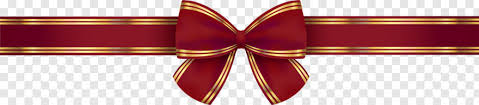 রাখাইন
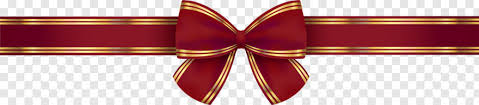 নিচের  চিত্রগুলো  দ্বারা কোন নৃ-গোষ্ঠী বোঝানো হয়েছে ?
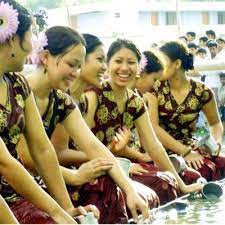 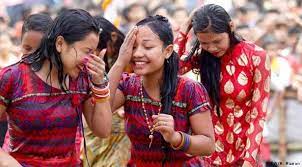 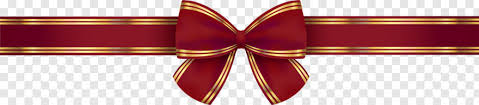 রাখাইন
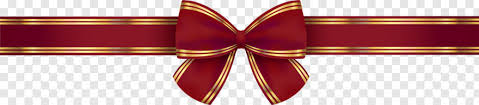 আজকের পাঠ
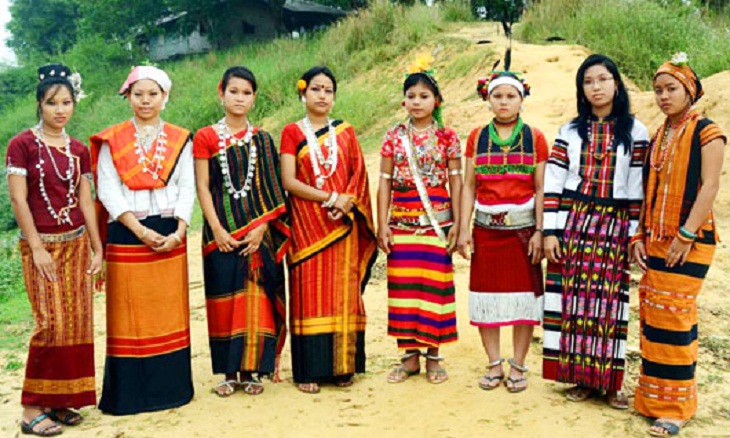 রাখাইন
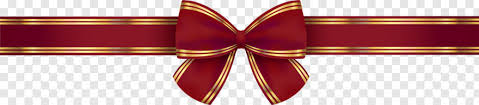 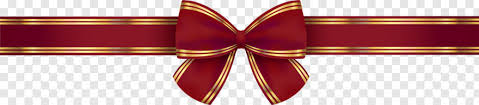 শিখনফল
এই পাঠ শেষে শিক্ষার্থীরা- 
০১। রাখইনদের কোথায় বাস করে তা বলতে পারবে। 
০২।রাখাইনদের সামাজিক জীবন ধারা ব্যাখ্যা করতে পারবে। 
০৩। রাখইনদের ধর্মীয় জীবন ব্যবস্থা ব্যাখ্যা করতে পারবে।
০৪রাখাইনদের সাংস্কূতিক জীবন ব্যবস্থা বর্ণনা করতে পারবে
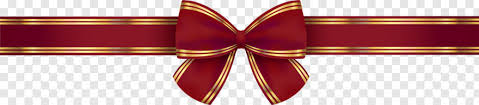 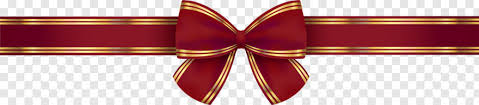 রাখইনদের বসবাস
বাংলাদেশের
বরগুনা
পটুয়াখালী
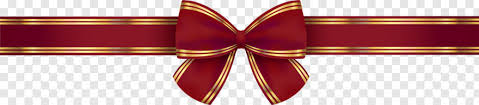 ককবাজার
বর্তমানে মিয়ারমানে আরাকান অঞ্চলে রাখাইনদের আদিবাস
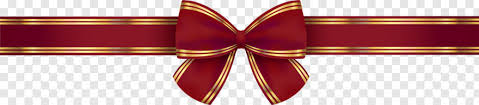 রাখইনদের  সামাজিক জীবন
০১। রাখাইন পরিবার প্রধানত পিতৃতান্ত্রিক ।
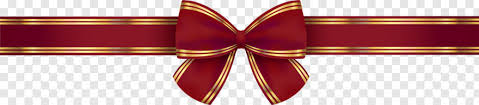 ০২।পিতাই পরিবারে প্রধান ।
০৩। নারীদেরকে তারা শ্রদ্ধা করে।
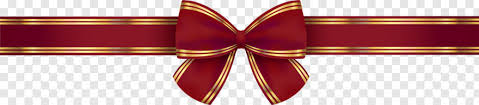 নিচের চিত্রগুলো ভাল করে লক্ষ কর
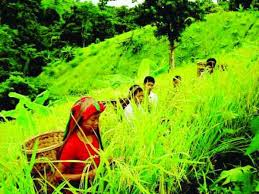 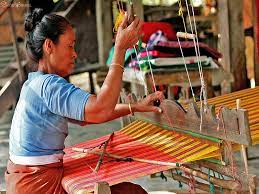 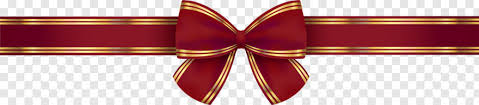 কৃষিকাজ
হস্তচালিত 
তাঁত
রাখাইনদের অর্থনৈতিক কাজ
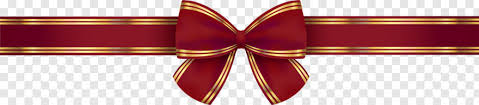 একক কাজ
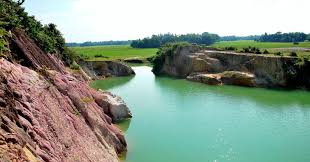 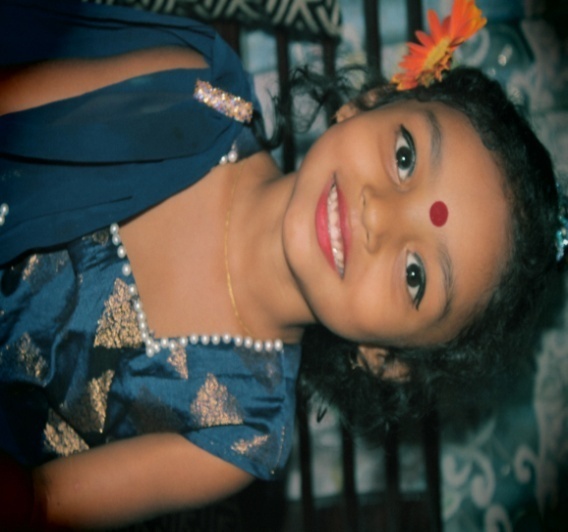 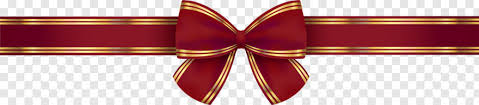 রাখাইনদের আদিবাস কোথায়?
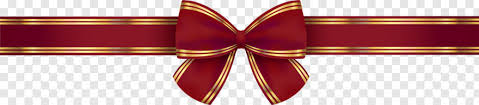 উত্তর
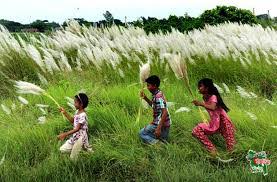 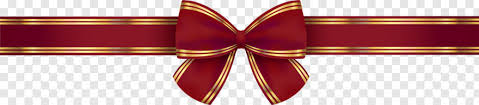 রাখাইনদের আদিবাস মিয়ানমারের আরাকান অঞ্চল।
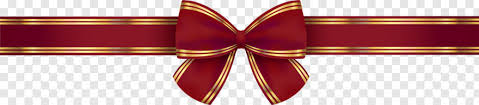 নিচের চিত্রটি ভাল করে লক্ষ কর
বাংলাদেশের রাখাইনরা বৌদ্ধ ধর্মাবলম্বী । রাখাইন শিশু –কিশোরদের বৌদ্ধ মন্দিরে  বৌদ্ধ  ভিক্ষুদের হাতে ধর্মীয় শিষ্টাচারে দীক্ষিত করা হয়।
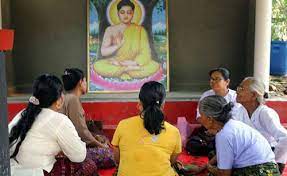 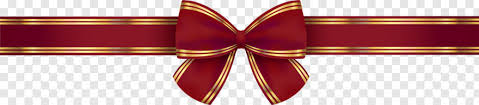 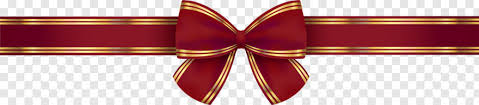 রাখইনদের  সাংস্কৃতিক জীবন
রাখাইনদের ঘরবাড়িঃ নদীর পাড় ও সমুদ্র উপকূলের সমতল ভূমিতে রাখাইনদের গ্রামগুলো অবস্থিত।  রাখাইনরা মাচা পেতে ঘর  তৈরি করে। তাদের কারও ঘর গোলপাতার ছাউনি,আবার কারও ঘর  টিনের হয়ে থাকে।
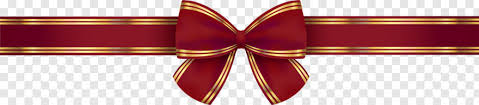 রাখাইনদের আচার-অনুষ্ঠানঃগৌতম বুদ্ধের জন্ম-বার্ষিকী,বৈশাখি পূর্ণিমা,বসন্ত উৎসব  প্রধান।চৈত্র-সংক্রান্তিতে রাখাইনরা যে সাংগ্রাই উৎসব পালন করে করে তাদের সবচেয়ে বৃহৎ ও সর্বজনীন আন্দন উৎসব
রাখাইনদের পোশাকঃ রাখাইন পুরুষেরা লুঙ্গি ও ফতুয়া পরে। পুরুরা সাধারণ ফতুয়ার উপর লুঙ্গি পরে। মন্দিরে প্রার্থনাকালীন এবং বিভিন্ন ধর্মীয় ও লোকজ অনুষ্ঠানে তারা মাথায় পাগড়ি  পরে। পাগড়ি তাদের ঐতিহ্যের প্রতীক।রাখাইন মেয়েরা লুঙ্গি পড়ে। লুঙ্গির উপরে ব্লাউজ  পরে।
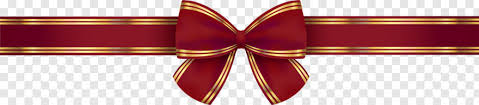 নিচের চিত্রগুলো ভাল করে লক্ষ কর
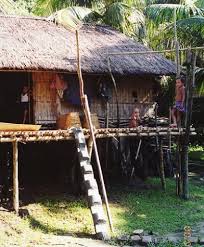 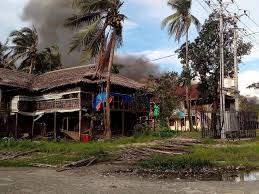 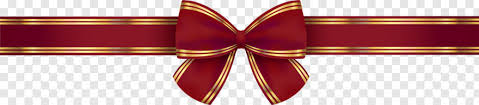 রাখাইনদের বাড়িঘর
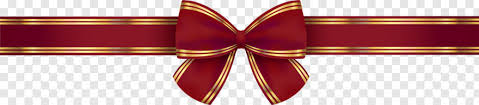 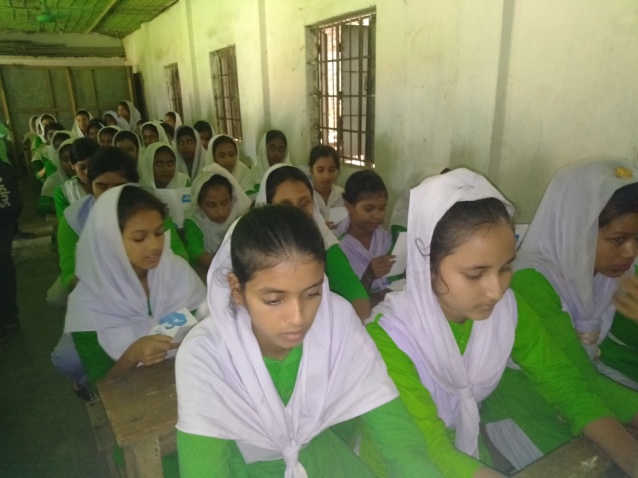 দলীয় কাজ
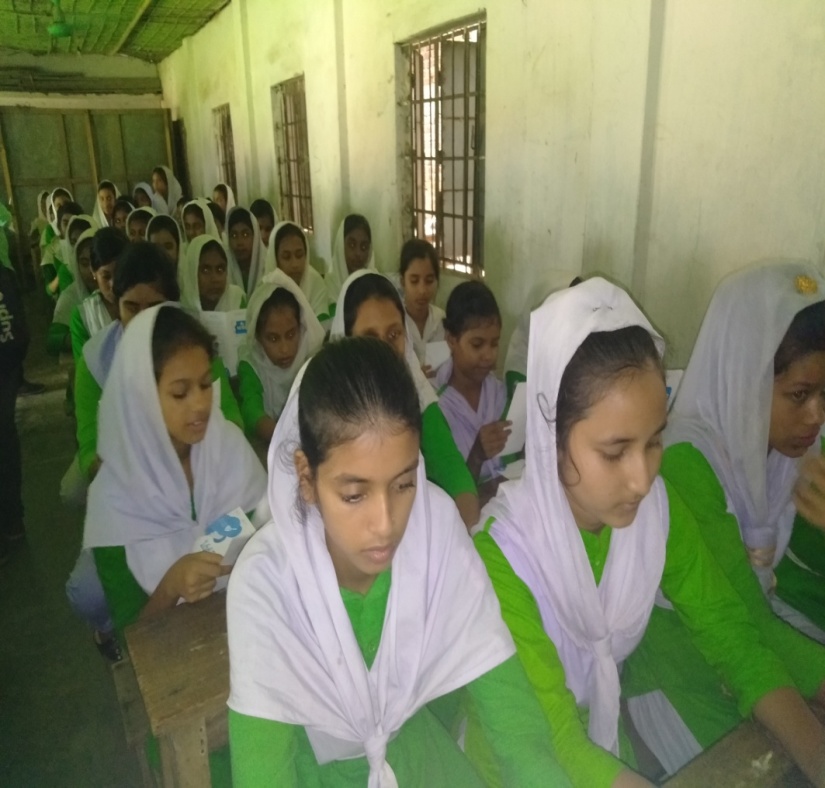 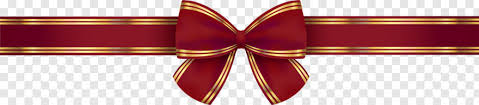 রাখাইনদের সবচেয়ে বৃহৎ ও সর্বজনীন আনন্দ উৎসব কোনটি?
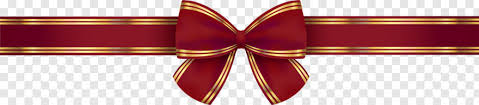 নিচের চিত্রগুলো ভাল করে লক্ষ কর
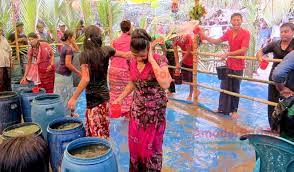 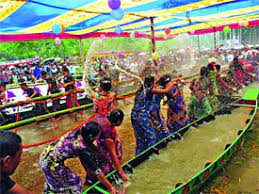 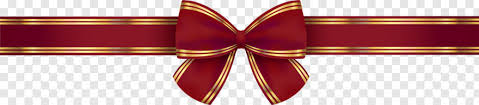 রাখাইনদের জলখেলি উৎসব
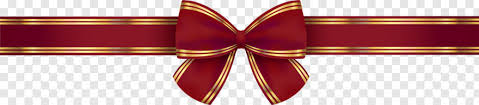 নিচের চিত্রটি ভাল করে লক্ষ কর
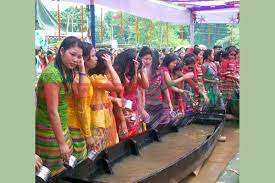 সাংগ্রাই উৎসব
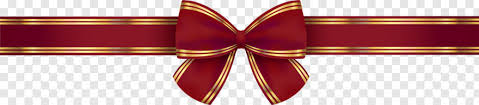 চৈত্র-সংক্রান্তিতে রাখাইনরা যে সাংগ্রাই উৎসব পালন করে করে তাদের সবচেয়ে বৃহৎ ও সর্বজনীন আন্দন উৎসব ।
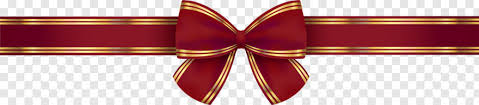 নিচের চিত্রটি ভাল করে লক্ষ কর
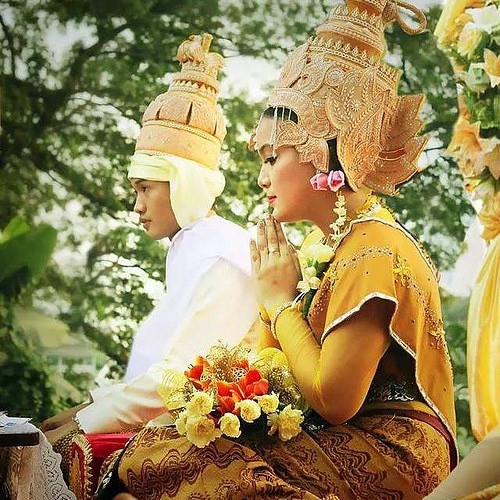 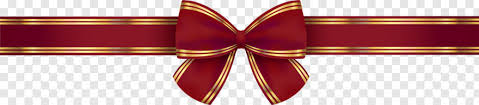 রাখাইনদের বিবাহ
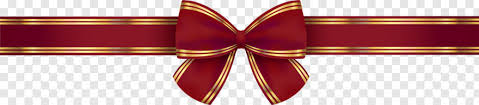 নিচের চিত্রগুলো ভাল করে লক্ষ কর
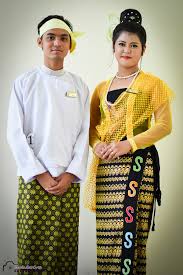 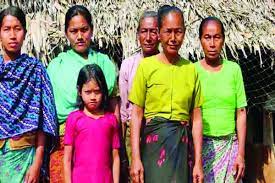 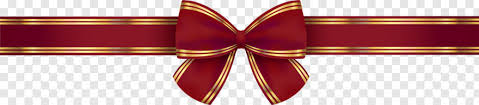 ঐতিহ্যবাহী পোশাকে রাখাইন নারী ও পুরুষ
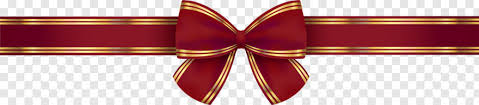 মূল্যায়ন
০১। ‘গবং’ কী? 
উত্তরঃ ‘গবং ‘ এক ধরনের পাগড়ি বিশেষ। 
০২।রাখাইন শব্দটি উৎপত্তি কোন  ভাষা থেকে? 
উত্তরঃ রাখাইন শব্দটি উৎপত্তি পালি ভাষার ‘রাক্ষাইন’ থেকে। 
০৩।  ‘রাখাইন’ শব্দটির অর্থ কী?
উত্তরঃ রাখাইন’ শব্দটির অর্থ  রক্ষণশীল জাতি। 
০৪।রাখাইনদের সবচেয়ে বড় উৎসবের নাম কী?
উত্তরঃ রাখাইনদের সবচেয়ে বড় উৎসবের নাম  হলো সাংগাই।
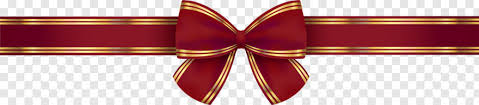 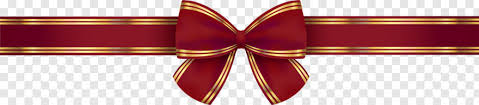 বাড়ির কাজ
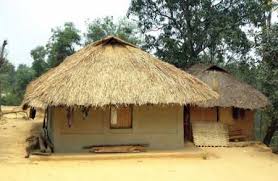 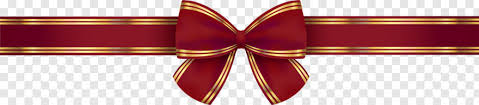 রাখইনদের সামাজিক,অর্থনৈতিক, সাংস্কৃতিক ও ধর্মীয় জীবনের  প্রধান প্রধান বৈশিষ্ট্য গুলো উল্লেখ কর?
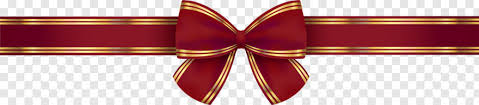 আজকের ক্লাসে সবাইকে
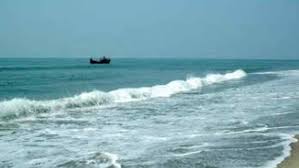 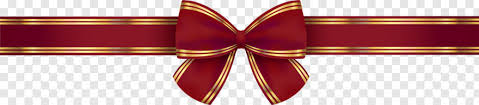 ধন্যবাদ
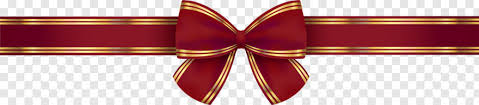